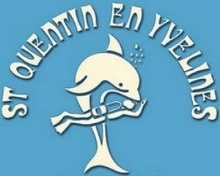 COMMISSION COMMUNICATION 
 Bilan 2020
L’entre Nous
SOMMAIRE
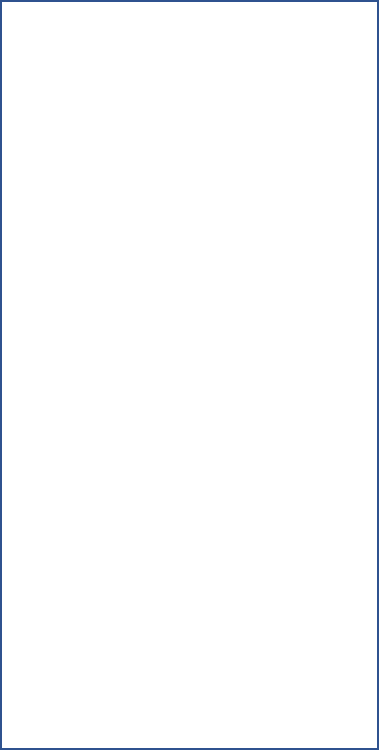 - Les rédacteurs
L’entre Nous
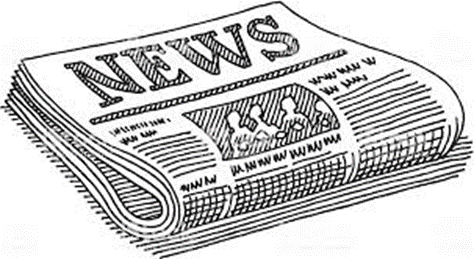 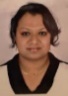 ?
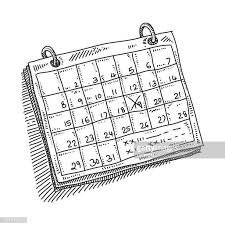 Com Com
Vous, avec vos articles
Valérie SAVARI
Claude DEGRENNE
- La newsletter mensuelle sur la vie du club CPSQY concernant :
L’agenda des activités
Des Articles
Des Jeux 
Une Galerie de photos
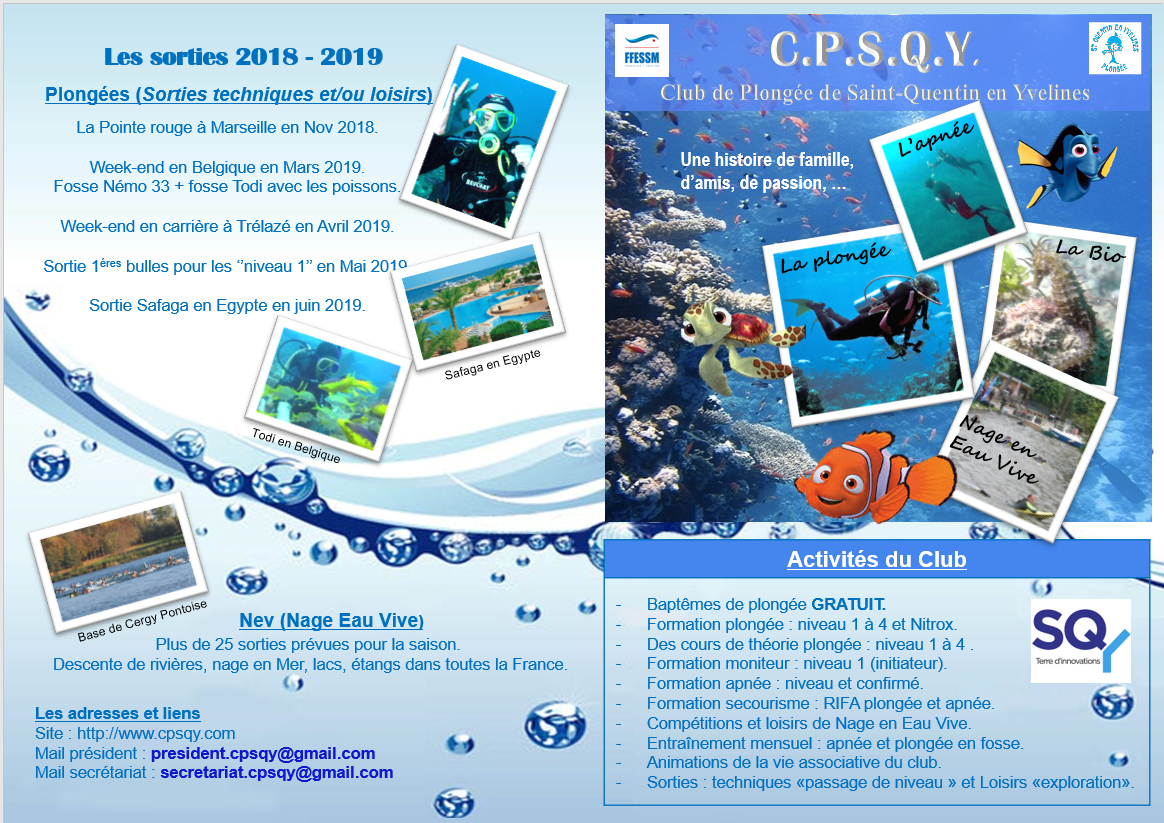 Le flyer
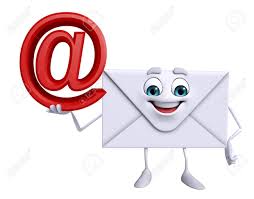 Vos mails
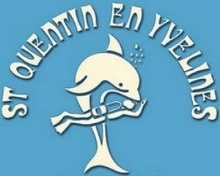 COMMISSION COMMUNICATION
Com Com
SOMMAIRE
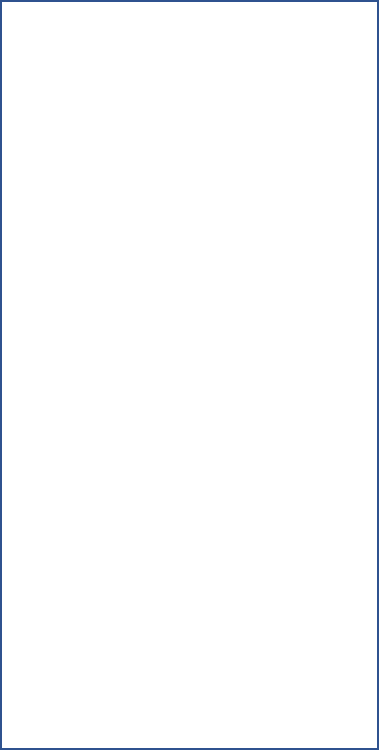 ‘’Com com, diffusion ponctuelle des informations
Sortie : plongée, NEV …
Fête du club.
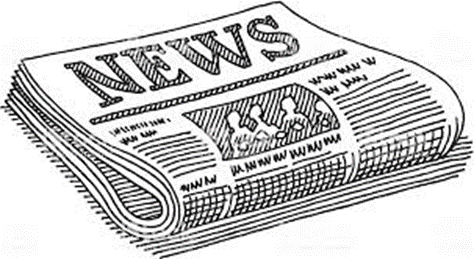 L’entre Nous
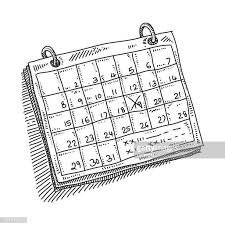 Com Com
‘’Com com W-E’’ => tous les vendredis soirs
Informations générales
Agenda du weekend
Agenda de la semaine
Inscriptions en cours (fosses, nages, sorties …)
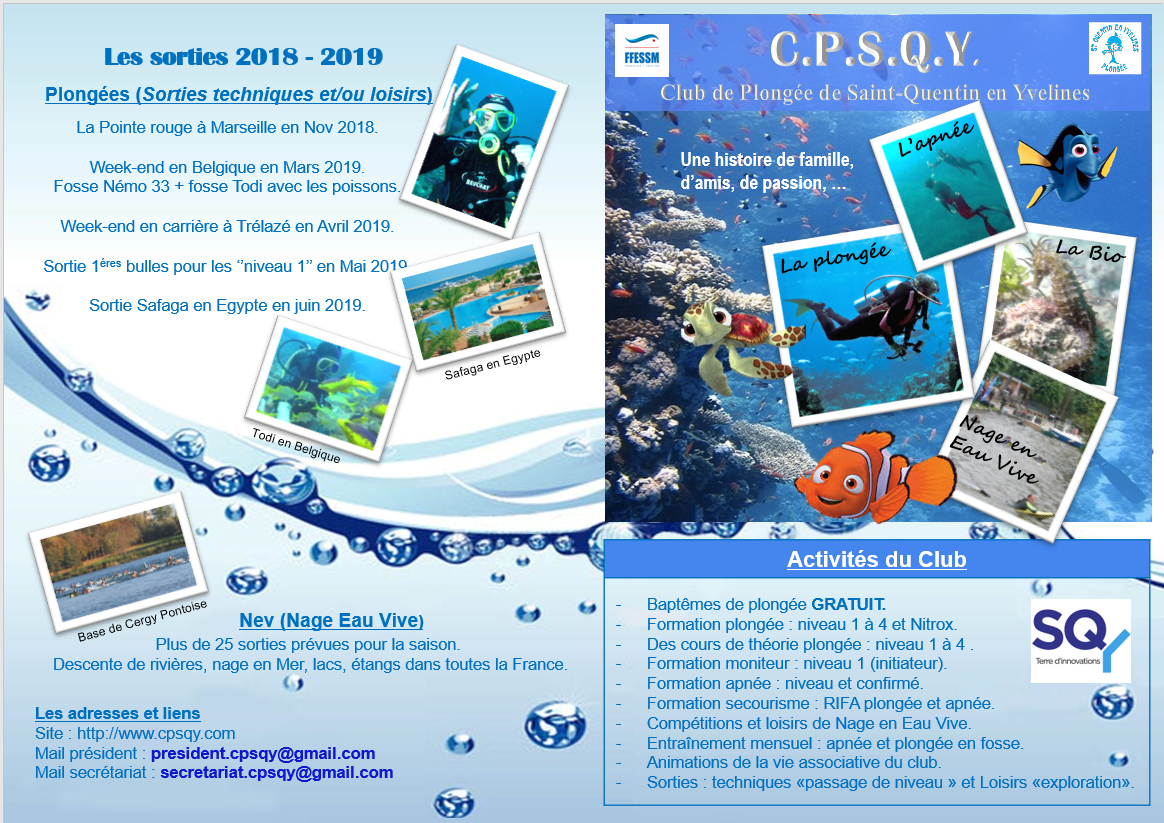 Le flyer
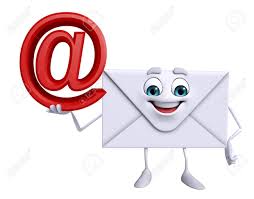 Vos mails
En cette année CODIV, Com Com W-E s’est mis en hibernation !
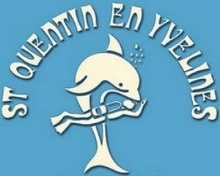 COMMISSION COMMUNICATION
Le flyer
Synthèse de présentation des activités du club
SOMMAIRE
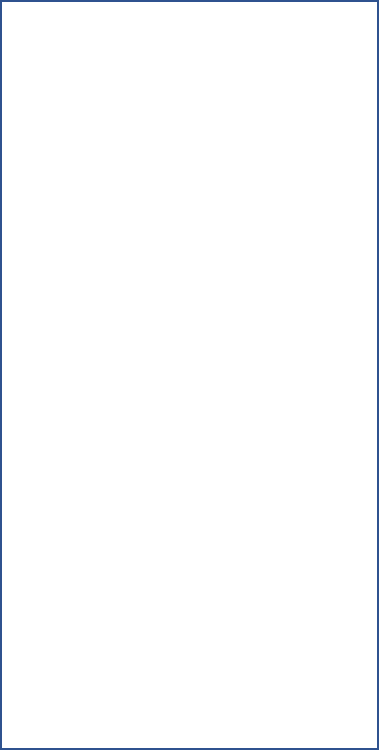 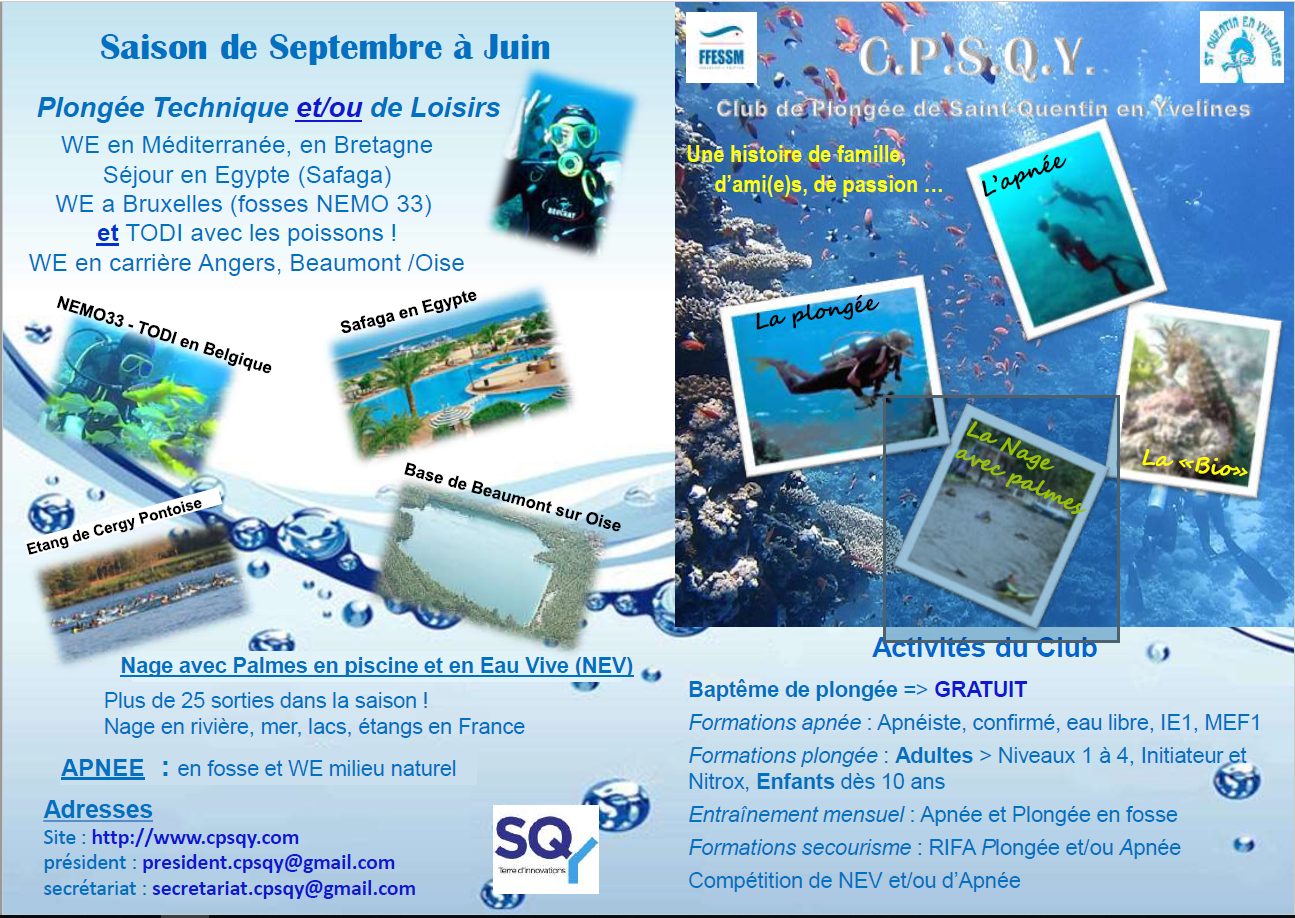 L’entre Nous
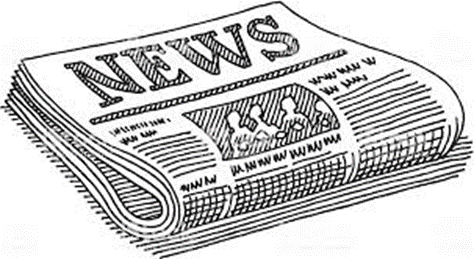 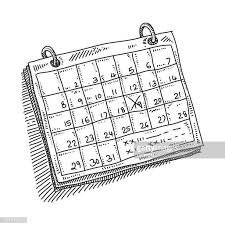 Com Com
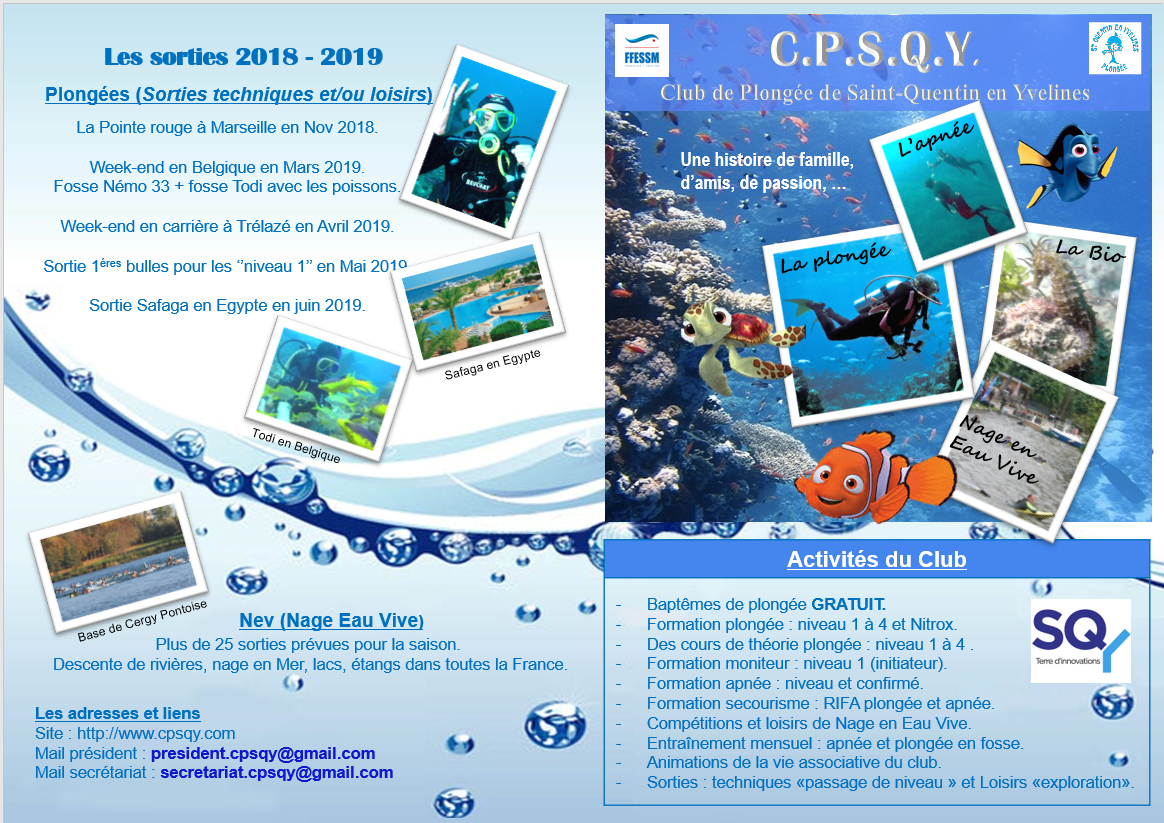 Le flyer
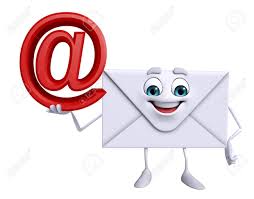 Vos mails
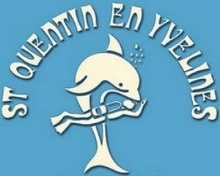 COMMISSION COMMUNICATION
Vos mails
SOMMAIRE
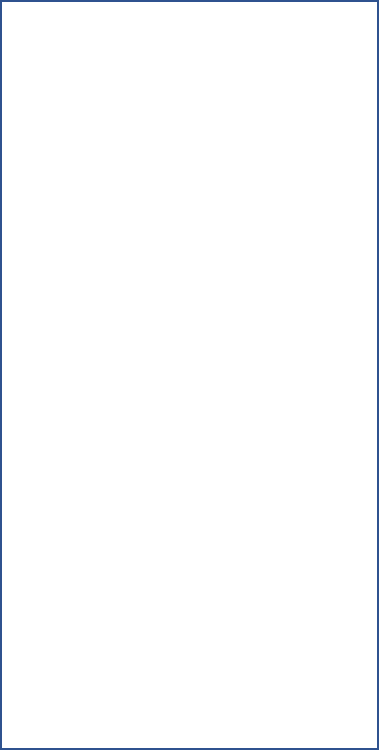 L’entre Nous
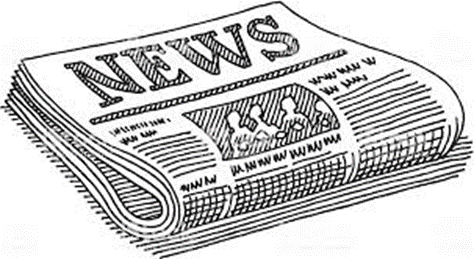 Vos questions par mail
Réponse ou réorientation de la question
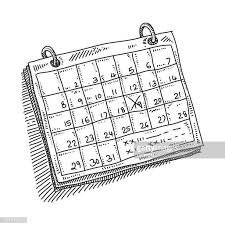 Com Com
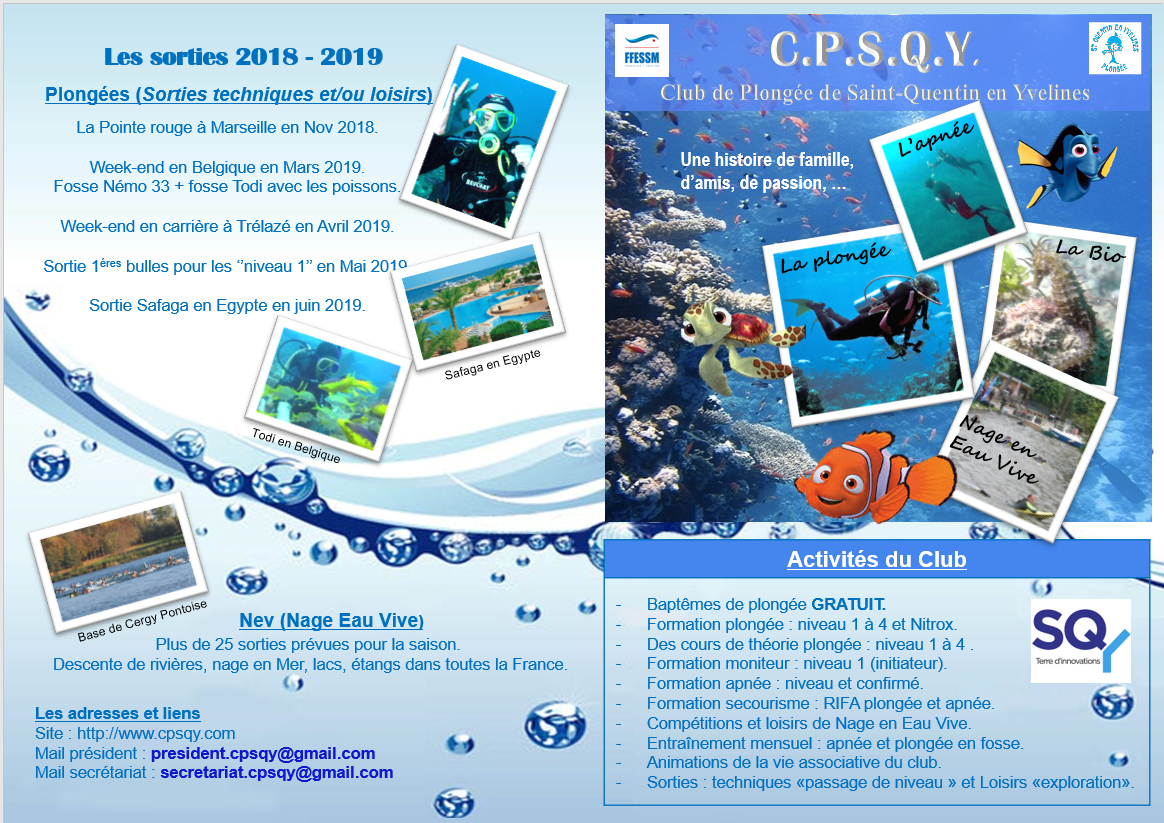 Le flyer
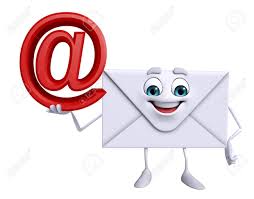 Vos mails